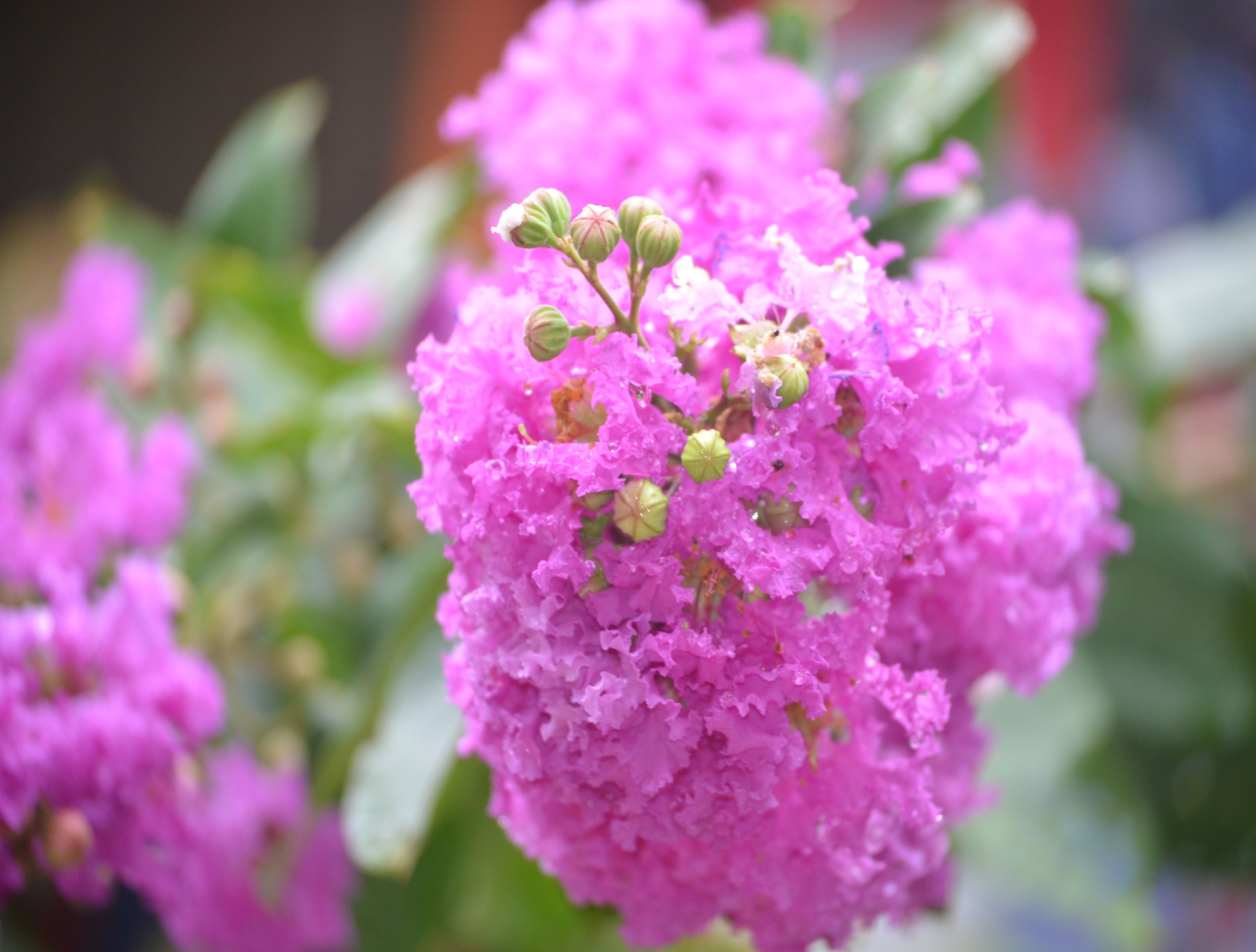 স্বাগতম
শিক্ষক
cwiwPwZ
‡gvwgbyj Bmjvg
কম্পিউটার প্রদর্শক
Avbmvi Avjx †g‡gvwiqvj BÝwUwUDU Ae †UK‡bvjwR
Av`k© m`i, wkgcyi, Kzwgjøv|
‡gvevBj bst 01911547079
B‡gBjt momin.email1@gmail.com
পাঠ
cwiwPwZ
বিষয়ঃ আত্মকর্মসংস্থান ও ব্যবসায় উদ্দ্যোগ
শ্রেণিঃ দশম
অধ্যায়ঃ 03
সময়ঃ 40 মি.
শিখনফল
উদ্যোগের ইংরেজী প্রতিশব্দ কী তা বলতে পারবে।
আত্মকর্মসংস্থান কী তা বলতে পারবে।
আত্মকর্মসংস্থান পেশা হিসেবে মৎস্য চাষের ধারনা অর্জন করতে পারবে।
জ্ঞান যাচাই
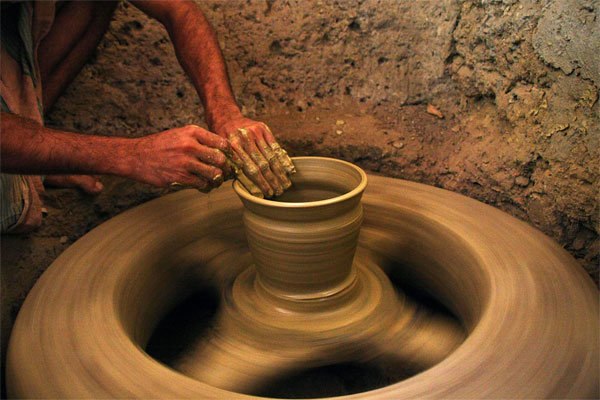 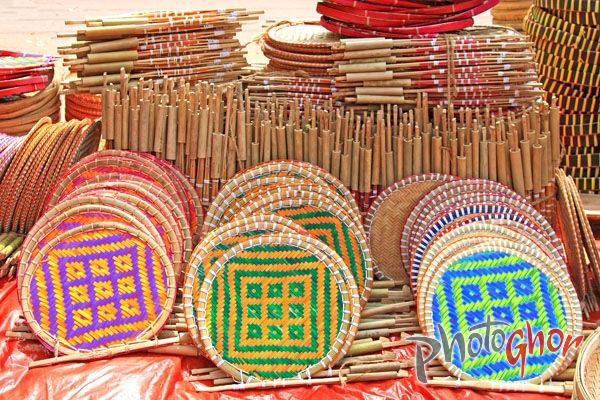 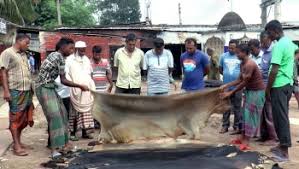 আত্মকর্মসংস্থান
পাঠ উপস্থাপন
আমাদের মাঝে অনেকেই আছেন যারা অন্যের প্রতিষ্ঠানে কাজ করতে চান না। আবার অনেক অনেক চেষ্টা করেও চাকরি জোগাড় করতে পারছেন না। কিংবা এমনও হয় যে যোগ্যতা অনুসারে চাকরি দুর্লভ হয়ে পড়ছে। অনেক সময় কাঙ্খিত আয়ের অভাবে পরিবার ও নিজের ব্যয় নির্বাহ সম্ভব হয় না। নিজের আয়ের ব্যবস্থা নিজে করতে পারার নামই আত্মকর্মসংস্থান।
শুধু তাই নয়, নিজের কাজের সুযোগ নিজে সৃষ্টি করলে আত্মতৃপ্তি লাভের পাশাপাশি অন্য লোকের জন্য কর্মসংস্থান সৃষ্টি হয়। 
আত্মকর্মসংস্থান গ্রাম এবং শহর অনুযায়ী ভিন্ন পারে।
একক কাজ
উদ্যোগের ইংরেজী প্রতিশব্দ কী?
Entrepreneurship
জোড়ায় কাজ
আত্মকর্মসংস্থান কী?
জীবিকা অর্জনের জন্য অন্যের উপর নির্ভর না করে নিজের প্রচেষ্টায় কর্মসংস্থানের ব্যবস্থা করাকেই আত্মকর্মসংস্থান বলে।
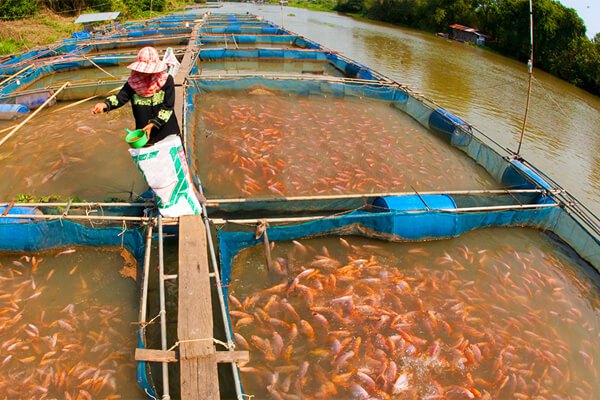 ছবি দেখে জ্ঞান যাচাই
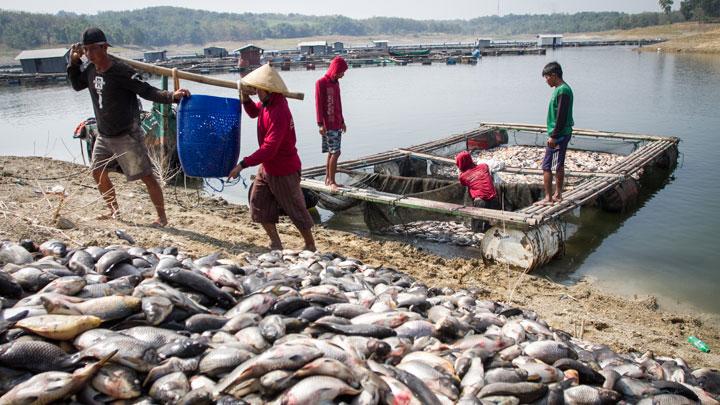 দলীয় কাজ
** আত্মকর্মসংস্থান পেশা হিসেবে মৎস্য চাষের ধারনা অর্জন বর্ননা কর।
মূল্যায়ণ
আত্মকর্মসংস্থানের ২ টি ক্ষেত্রের নাম বল।
 আত্মকর্মসংস্থানের ২ টি গুরুত্ব বর্ননা কর।
বাড়ির কাজ
আত্মকর্মসংস্থানের মাধ্যমে আমরা কোন কোন ক্ষেত্র নিজেকে নিয়োজিত করে জীবিকা নির্বাহ করতে পারি?
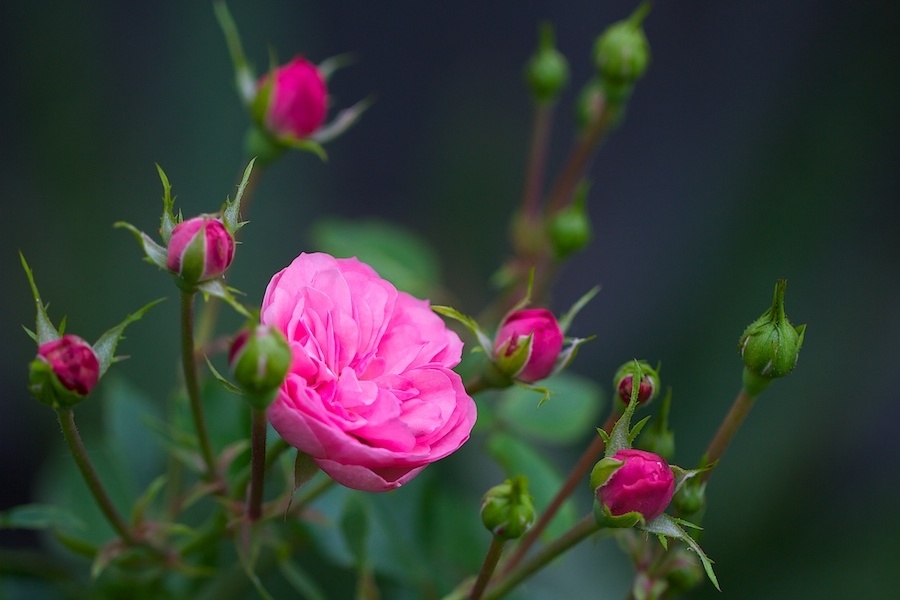 mevB‡K A‡bK ab¨ev`